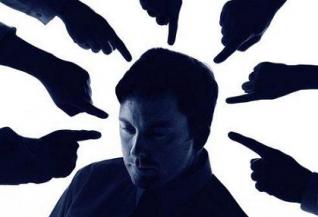 ELEŞTİRİ
edebiyatfatihi.net
İÇERİK VE BİÇİM ANALİZİ
A) İÇERİK ANALİZİ: Yazarın metinde geliştirdiği fikir ve
temlerin araştırılmasıdır. Bir metinde içeriği oluşturan
başlıca öğeler şunlardır:
􀂙 Metnin konusu
􀂙 Temel ve yardımcı fikirler
􀂙 Başlıca imajlar (semboller, arşitipler, stereotipler)
􀂙
Bir edebî akıma bağlı estetik ve ideolojik tercihler
􀂙 Dünyanın, çağın ifadesi olan yaklaşımlar
􀂙 Metnin akışı, gelişimi
􀂙 Yazarın niyeti
􀂙 Vb.